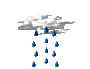 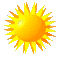 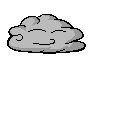 WIE IST DAS WETTER?
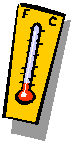 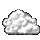 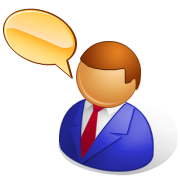 Wie ist das Wetter?
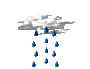 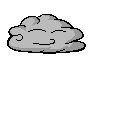 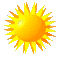 Es ist sonnig
Es ist windig
Es regnet
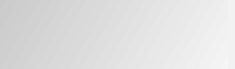 2
Wie ist das Wetter?
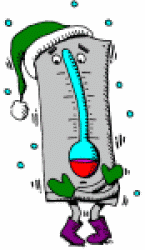 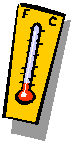 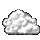 Es ist grau
Es ist kalt
Es ist warm
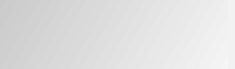 3
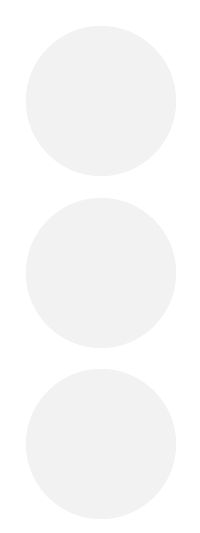 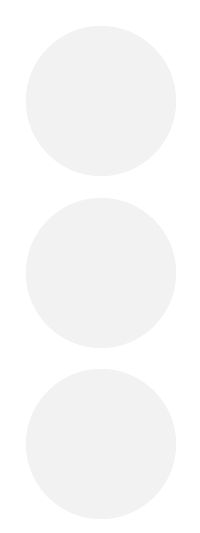 Es ist sonnig
Es ist grau
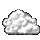 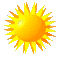 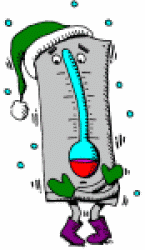 Es ist kalt
Es ist windig
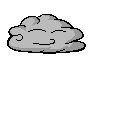 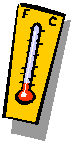 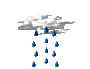 Es regnet
Es ist warm
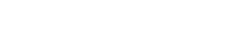 4
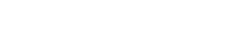 Wie ist das Wetter heute?
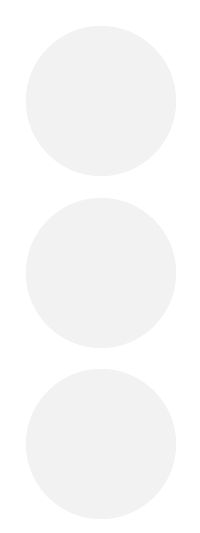 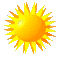 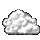 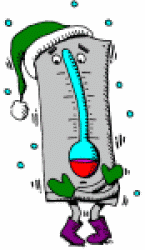 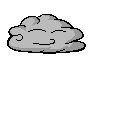 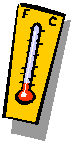 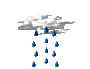 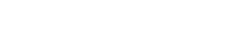 5
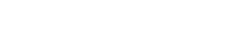 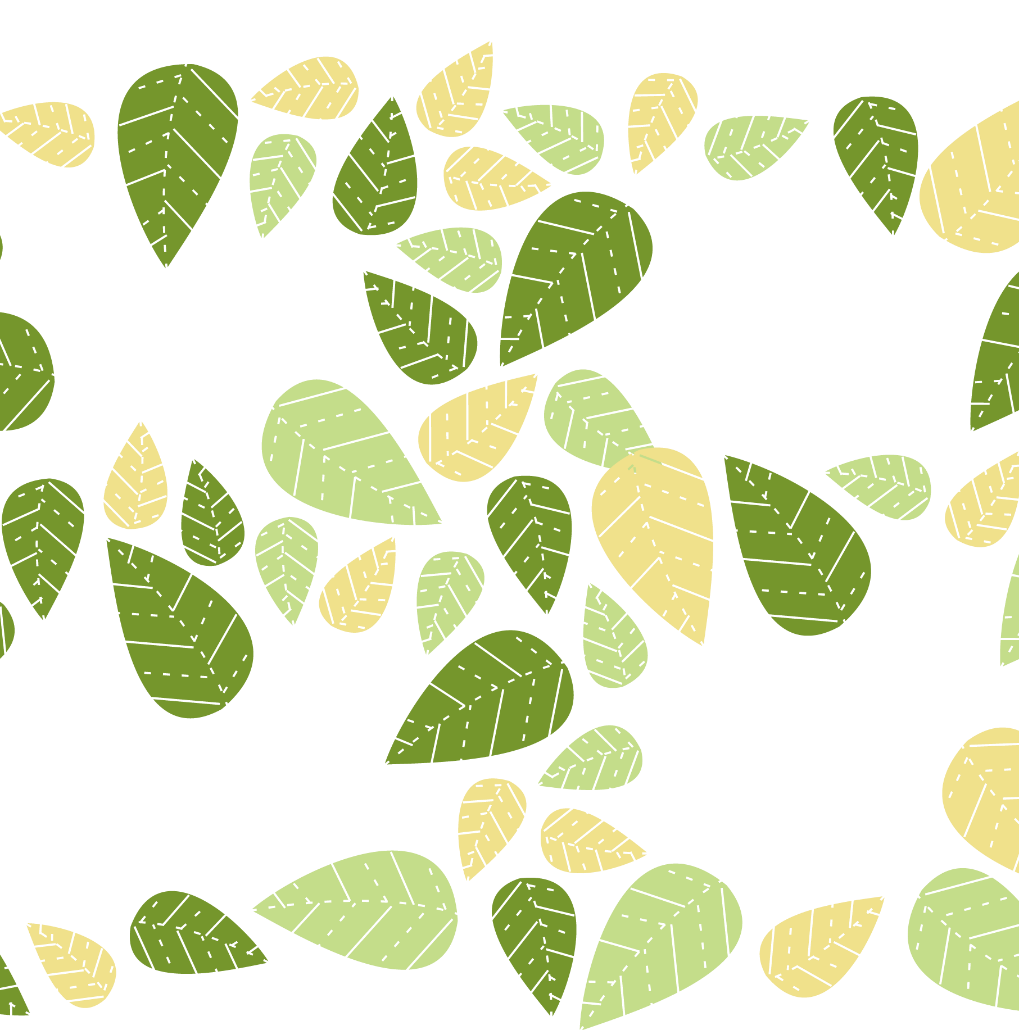 in Berlin.
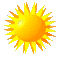 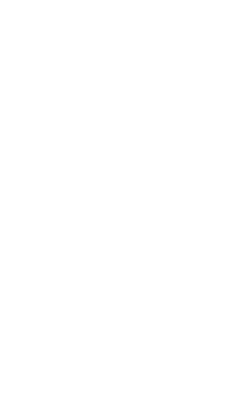 Es ist sonnig in Berlin.
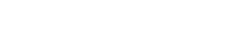 6
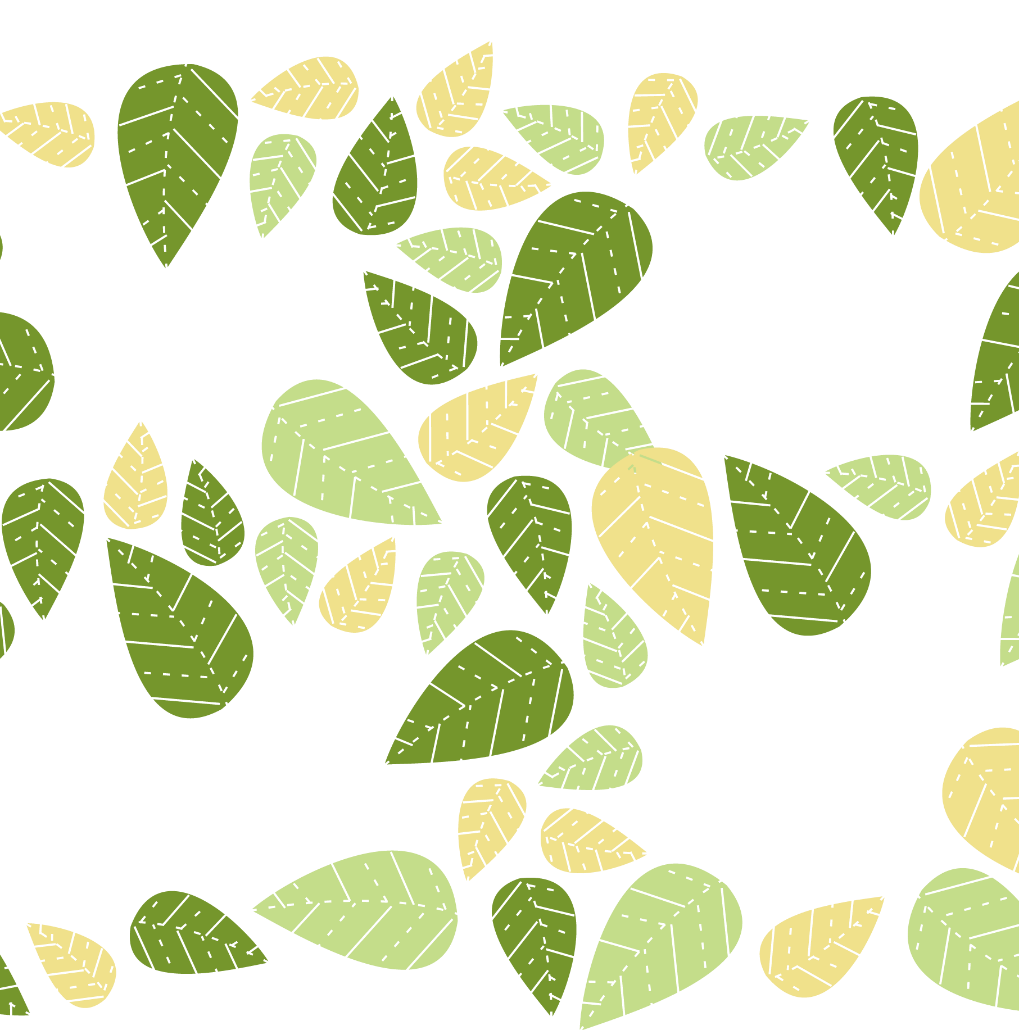 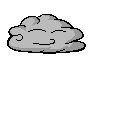 in Bonn.
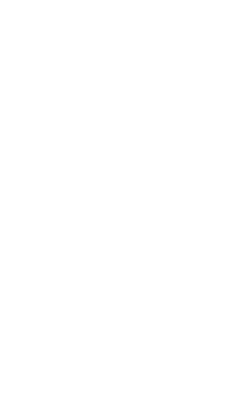 Es ist windig in Bonn.
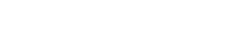 7
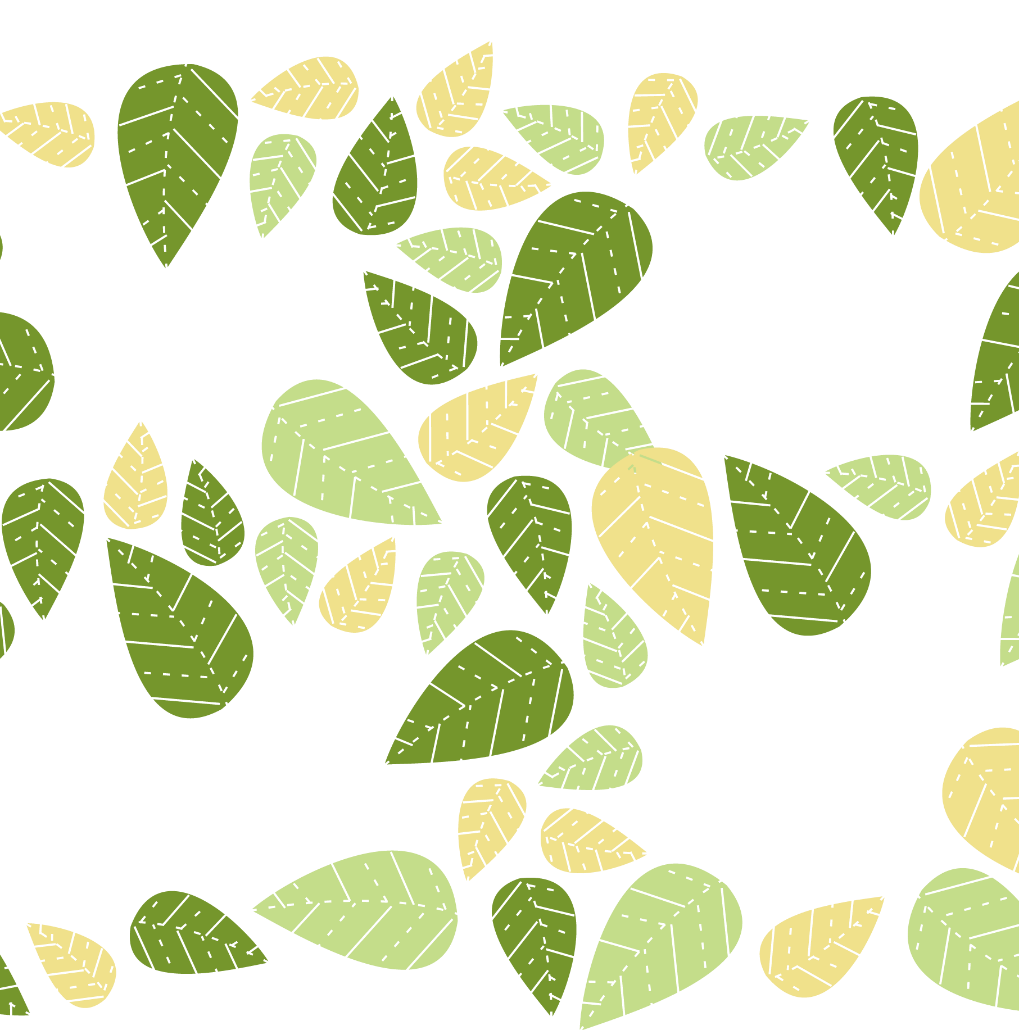 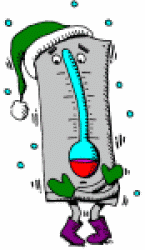 in München.
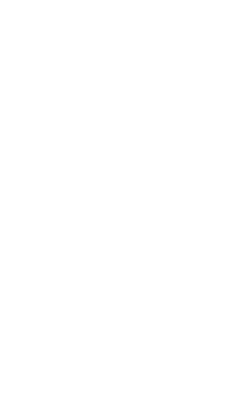 Es ist kalt in München.
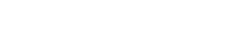 8
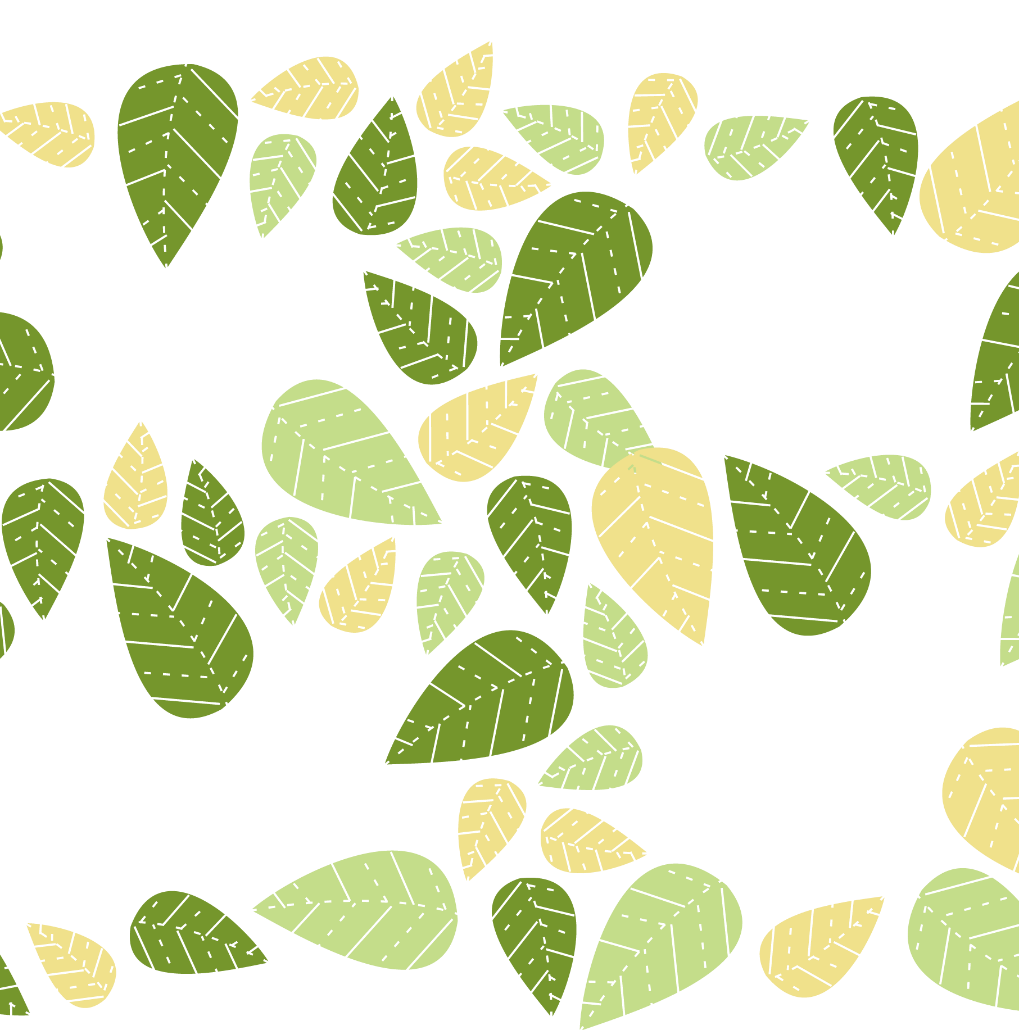 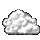 in Bremen.
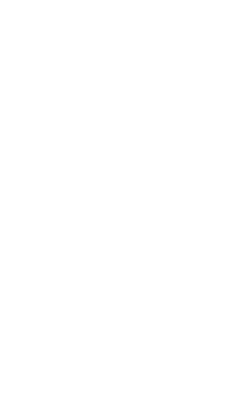 Es ist grau in Bremen.
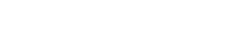 9
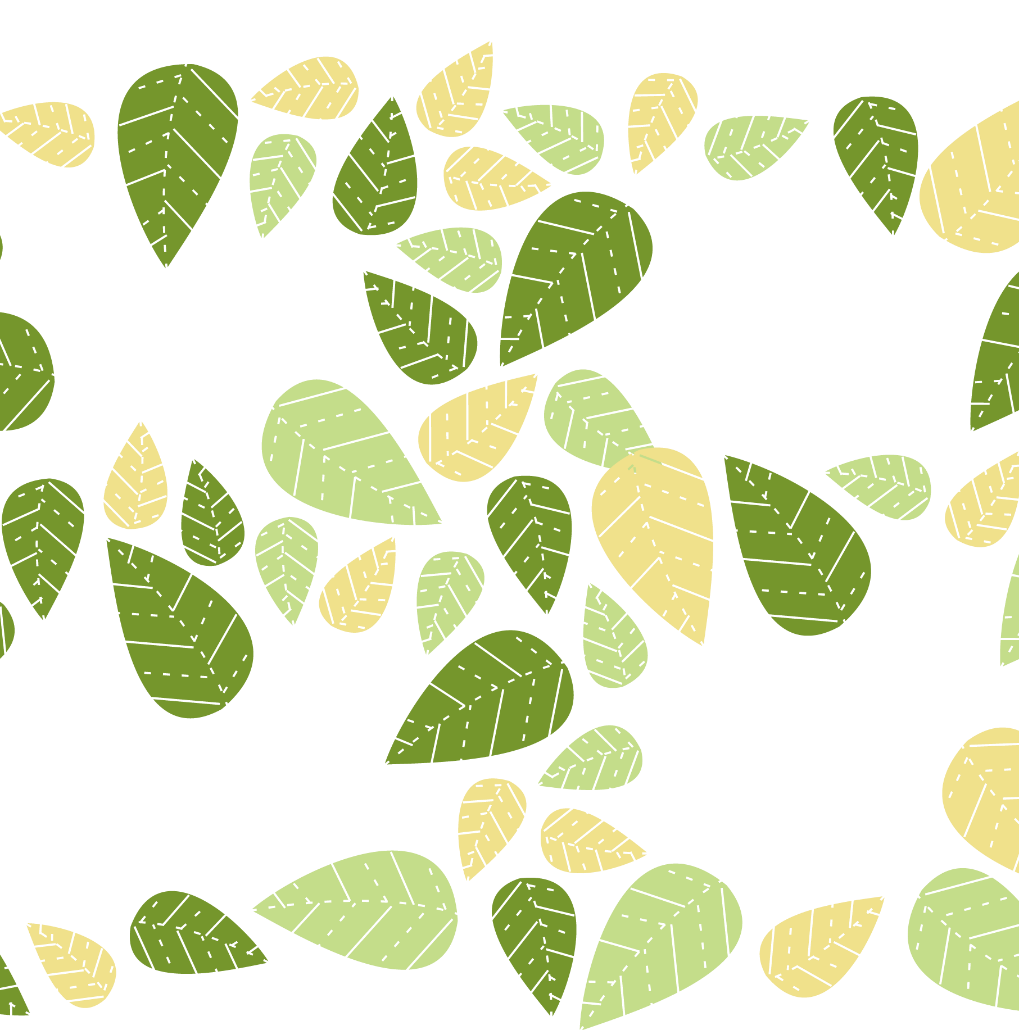 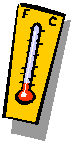 in Stuttgart.
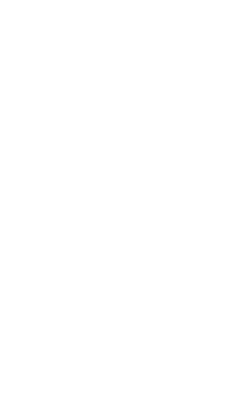 Es ist warm in Stuttgart.
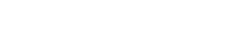 10
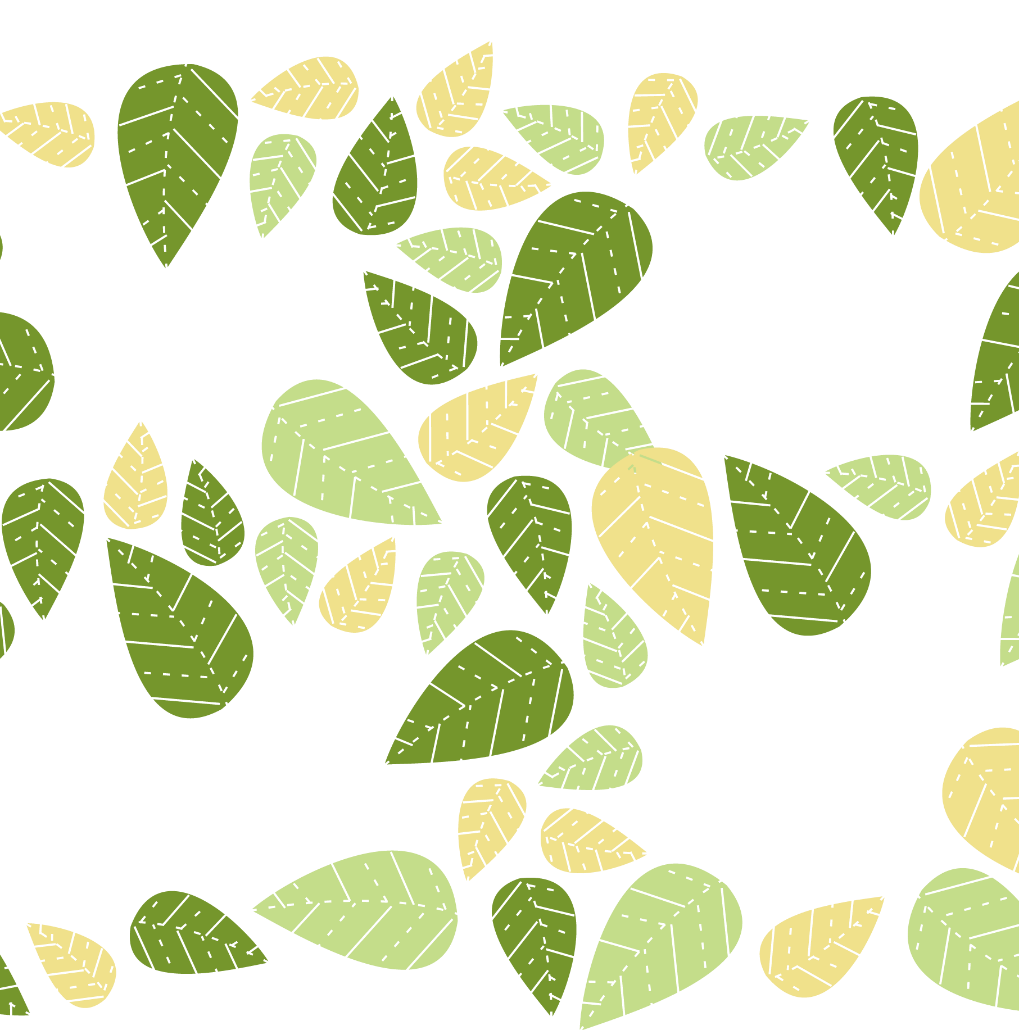 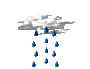 in Dresden.
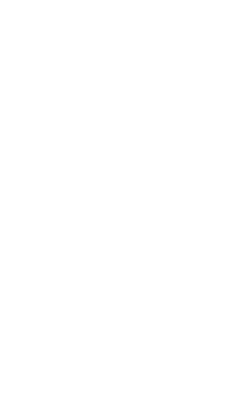 Es regnet in Dresden.
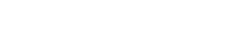 11
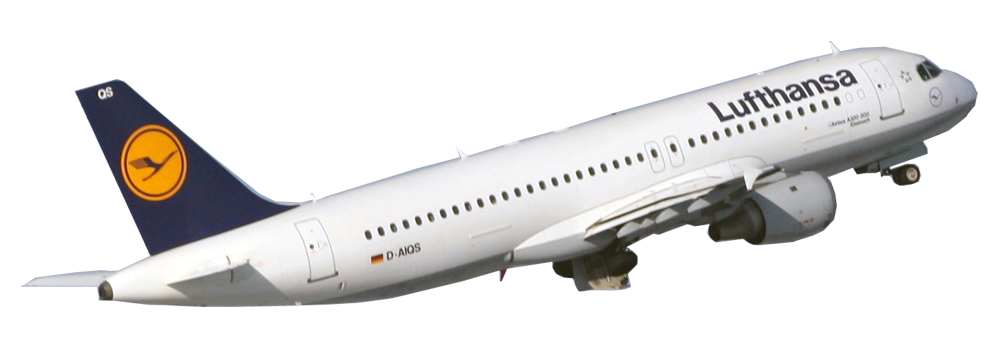 ANTONIN FLIEGT VON PARIS NACH BERLIN.
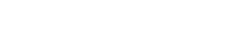 12
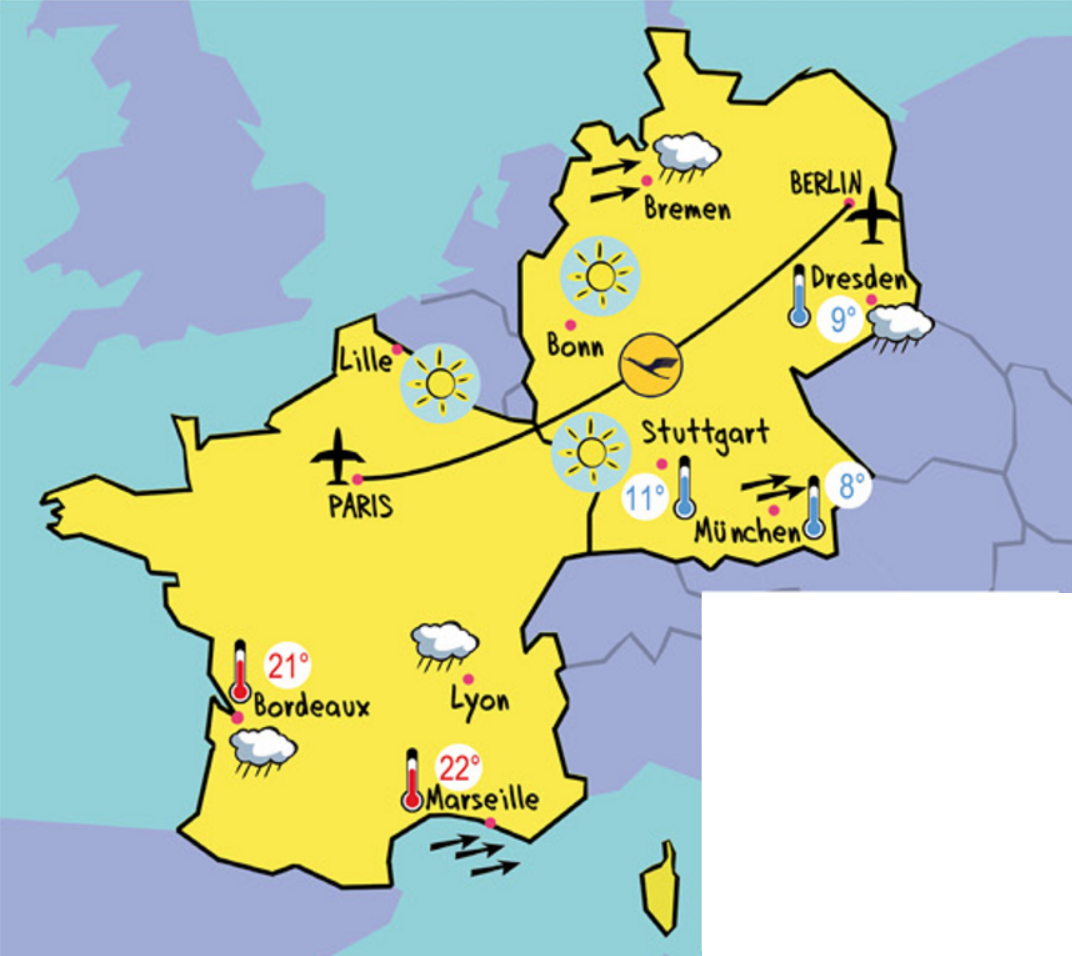 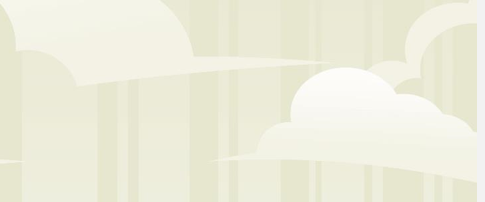 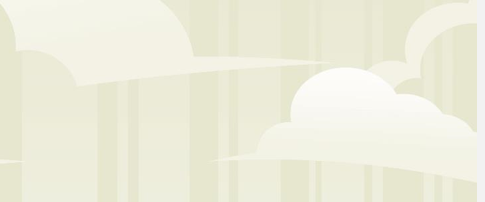 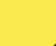 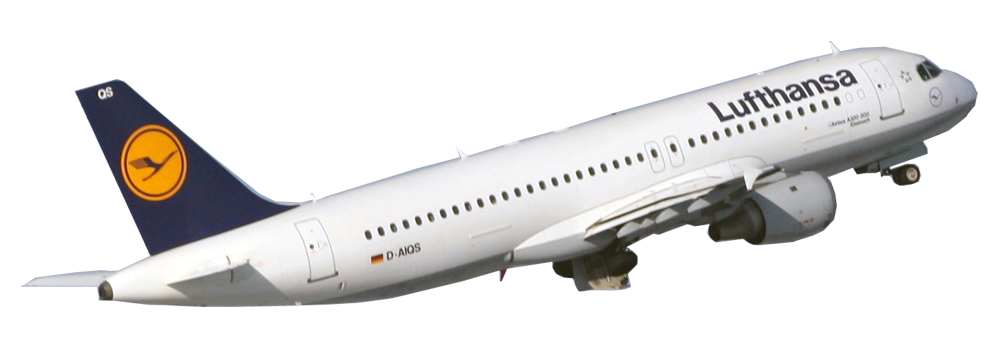 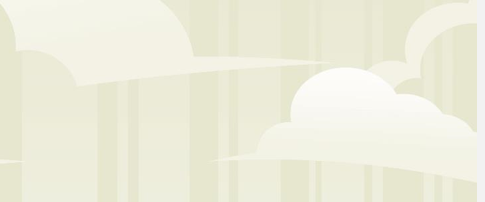 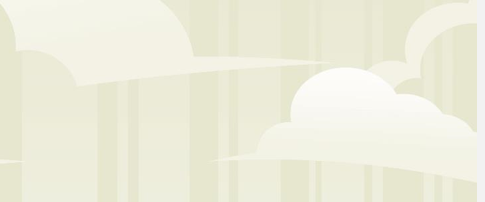 Es ist sonnig in Bonn.
Es … in … .
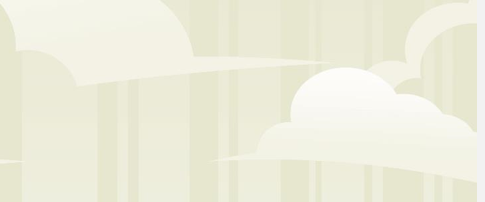 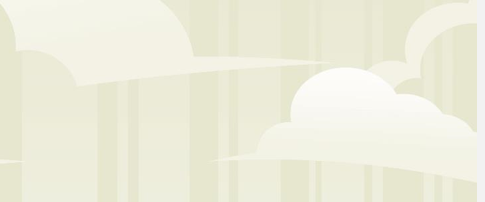 13
Jetzt bist duWettermoderator(in)!
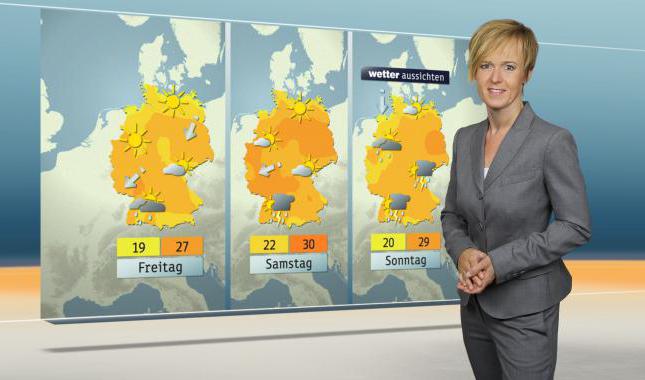 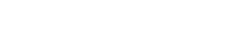 14
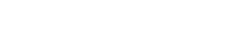 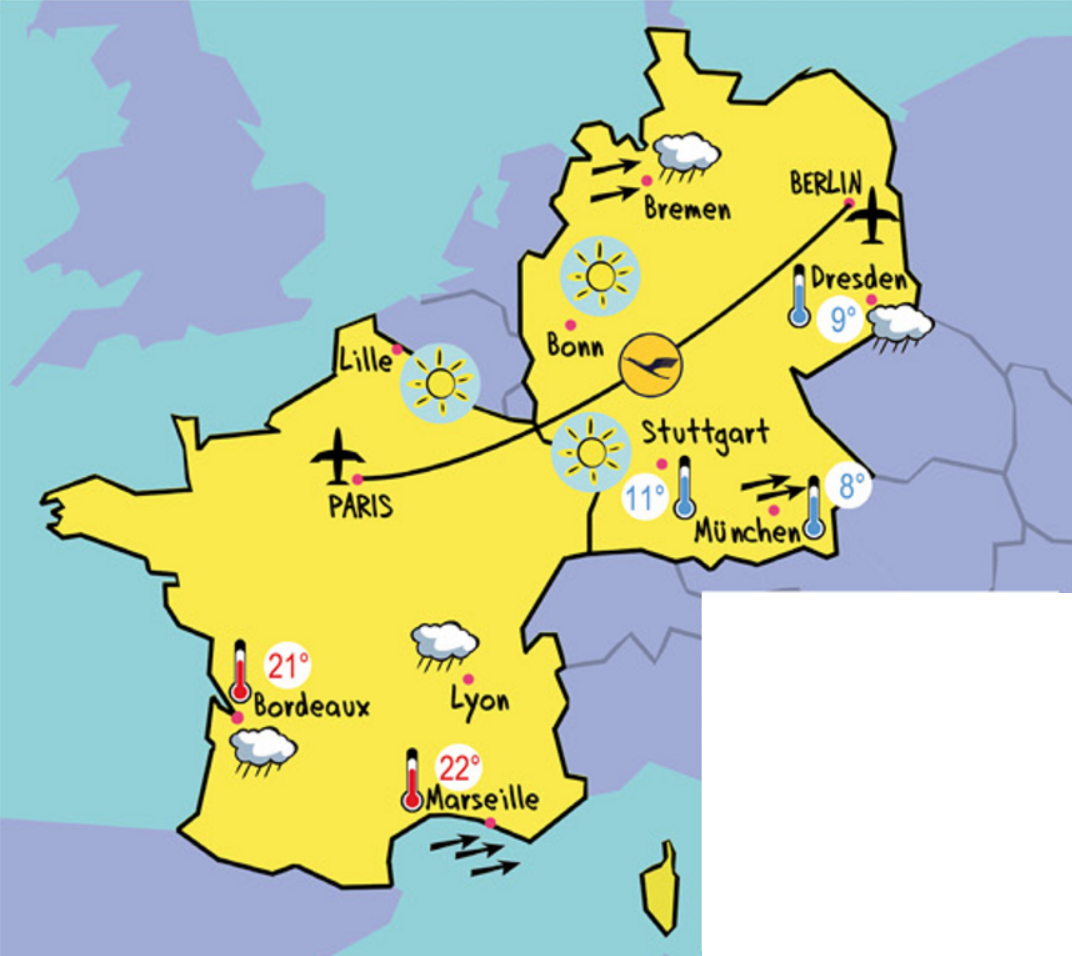 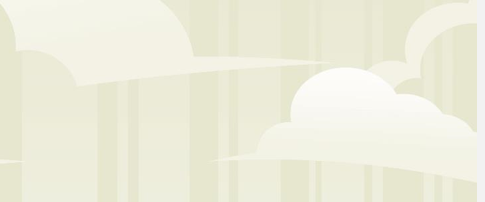 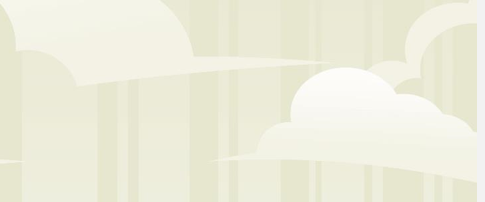 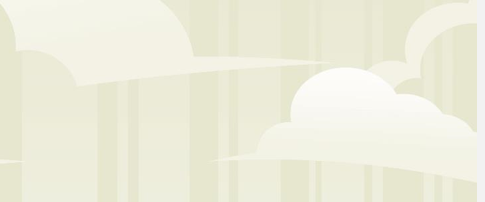 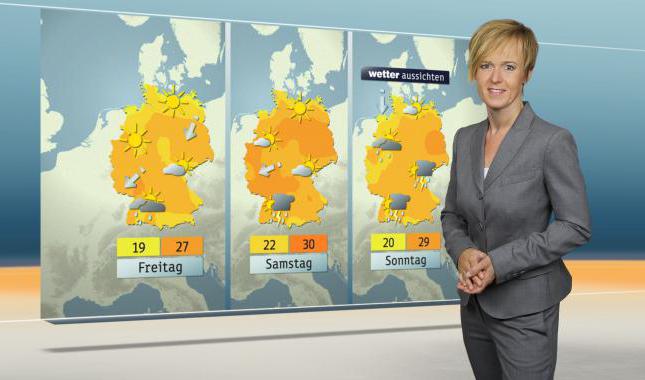 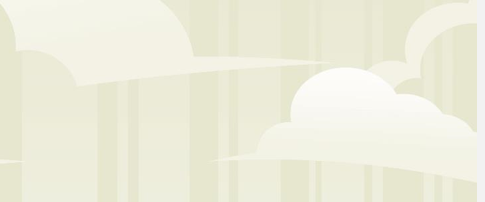 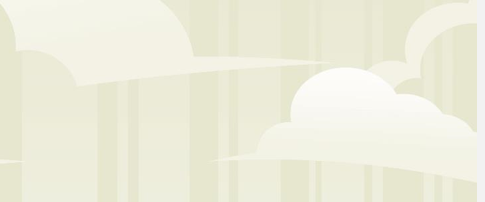 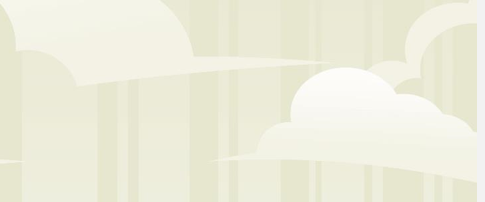 15
Wie ist das Wetter heute in Deutschland?
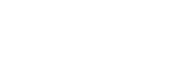 (Arbeitsblatt)
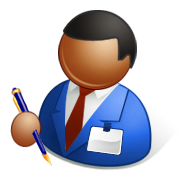 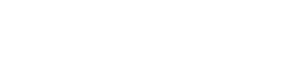 17
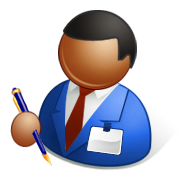 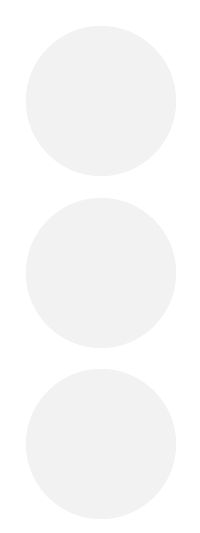 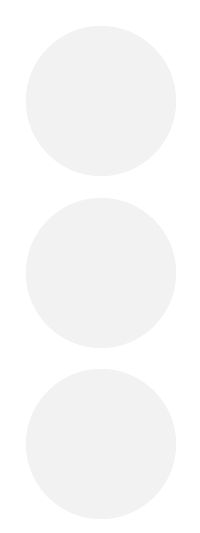 Es ist sonnig
Es ist grau
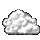 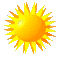 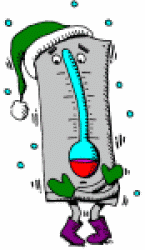 Es ist kalt
Es ist windig
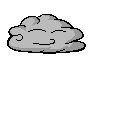 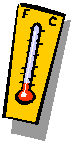 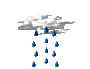 Es regnet
Es ist warm
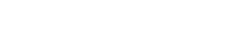 18
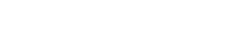 Wie ist das Wetter heute?
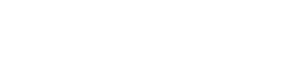 19